ÅterhämtningÅterkoppling från tävling
Börja formulera tankar om nästa termin
”Hopp och lek”
UppbyggnadBygga upp grunden i styrka och rörlighet vid terminsstart. 
Åldersanpassa, äldre gymnaster mer ren styrka, yngre gymnaster lek där man bygger in styrka i leken (ex hinderbana, ”femkamp” [ex skottkärra, idioten]).
Bestämma vilka övningar man ska lära ut och vilka som skulle kunna tävlas på.
Återhämtning
Uppbyggnad
Tävling
Teknik
Tävling
Fokus på vad vi övat på – äntligen får vi visa upp vad vi kan och allt hårt arbete vi lagt ner.
Vi vill upplevas som en professionell förening och föregå med gott exempel – det är ordning och reda!
Teknik
Ta en färdig övning (ex överslag) och bryt ner den i delmoment och finslipa de olika momenten i övningen, ex öva inhopp i trampett, öva armdrag/bendrag eller löpteknik.
Ex kullerbytta: öva haka in mot bröstet när du rullar runt, öva jämfota-frånskjut, öva sträcka på ben och sedan dra in för att kunna resa sig upp utan stöd.
Tävlingsträning
Tävlingsträning
Här tränar man på det man ska tävla på och tränar också på att stå i led, hur man rör sig i varven, hur man kommer in och ut på golvet och viktigast av allt vilka övningar man ska göra och i vilken ordning per gren.
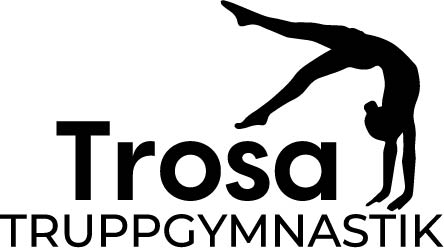